СПОРТ ДЛЯ ВСЕХ. СОЦИАЛИЗАЦИЯ ДЕТЕЙ С РАС
UI / magazine
BUSSINESS PRESENTATION TEMPLATE
Lorem Ipsum Dolor Far far away, behind the word mountains, far from the countries Vokalia and Consonantia, there live the blind texts. Separated they live in Bookmarksgrove right at the coast of the Semantics, a large language ocean. Lorem Ipsum Dolor Far far away, behind the word mountains, far from the countries Vokalia and Consonantia, there live the blind texts. Separated they live in Bookmarksgrove right at the coast of the Semantics, a large language ocean.
WELCOME MESSAGE
Начало реализация проектов, направленных на помощь семьям с детьми с РАС, на территории Пензенской области
2020 год
2020 - 2021 год  «Под защитой любви» (помощь семьям с детьми с РАС в период пандемии
2021 – 2023 год «Спорт для всех: социализация детей с РАС»
2024 год – по настоящее время «Играем и учимся общаться: развитие у детей с РАС навыков игровой деятельности»
02
THE TREND
Почему это важно?
Согласно данным Федерального реестра инвалидов https://sfri.ru/analitika/chislennost/ в Пензенской области количество детей-инвалидов за последние годы значительно  увеличилось. На первом месте находятся ментальные нарушения, к которым относятся и расстройства аутистического спектра.
Сложившаяся ситуация показывает необходимость серьезной корректировки системы выявления детей с РАС и как можно более ранней коррекции их особенностей: поведения, способности устанавливать социальные контакты, обучению академическим и бытовым навыкам.
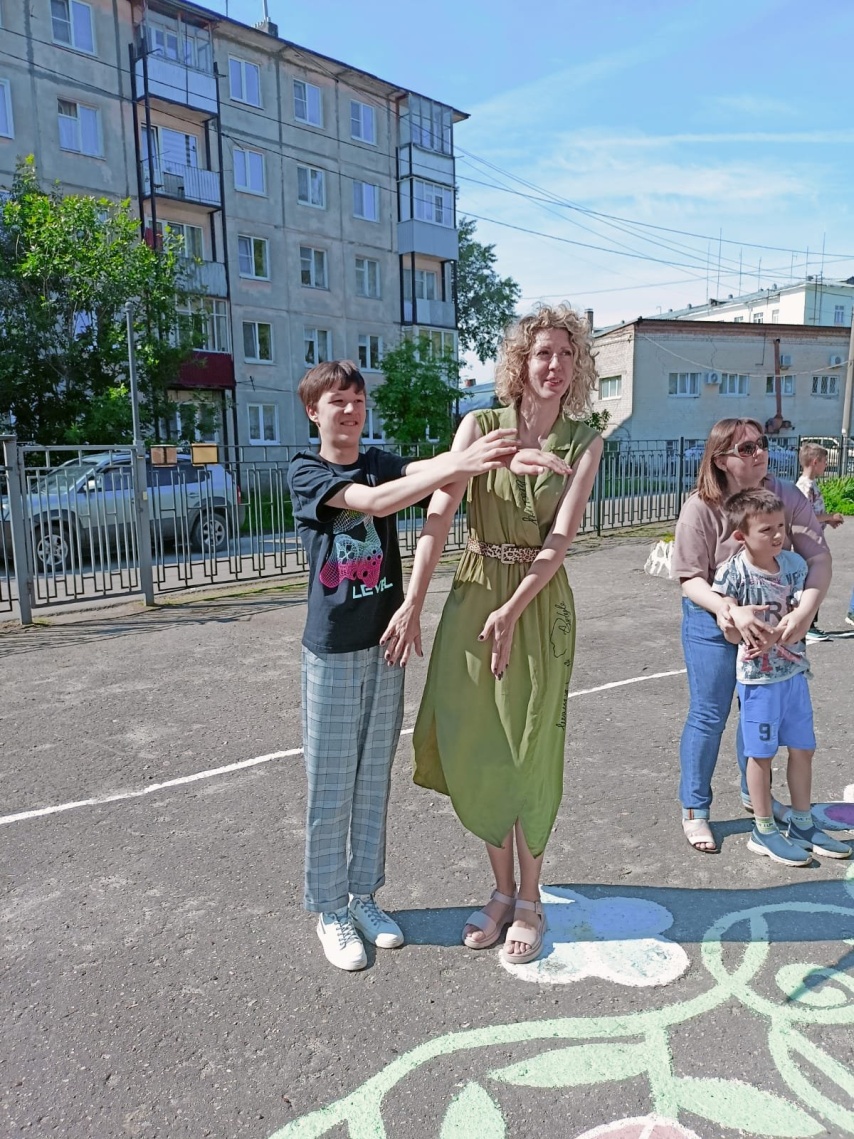 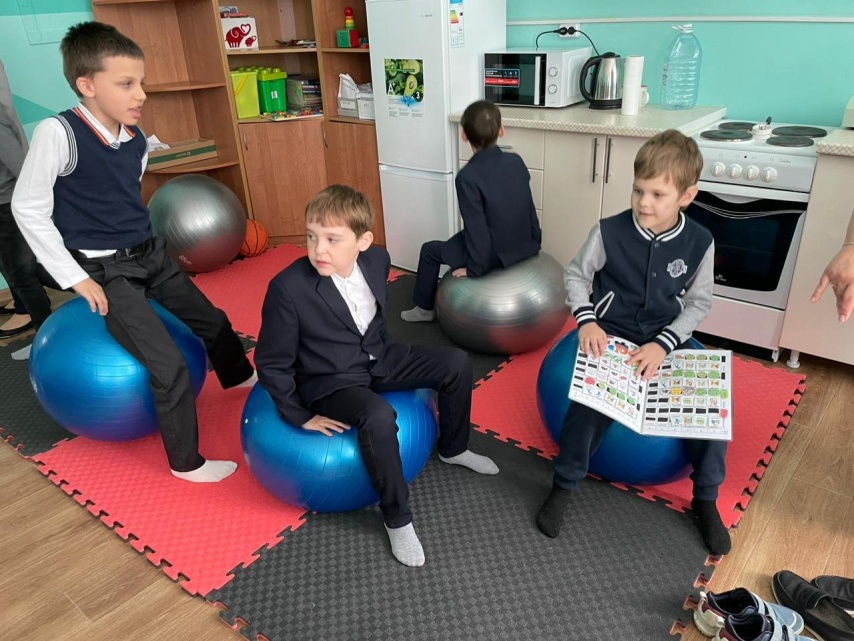 В чем особенность наших проектов?
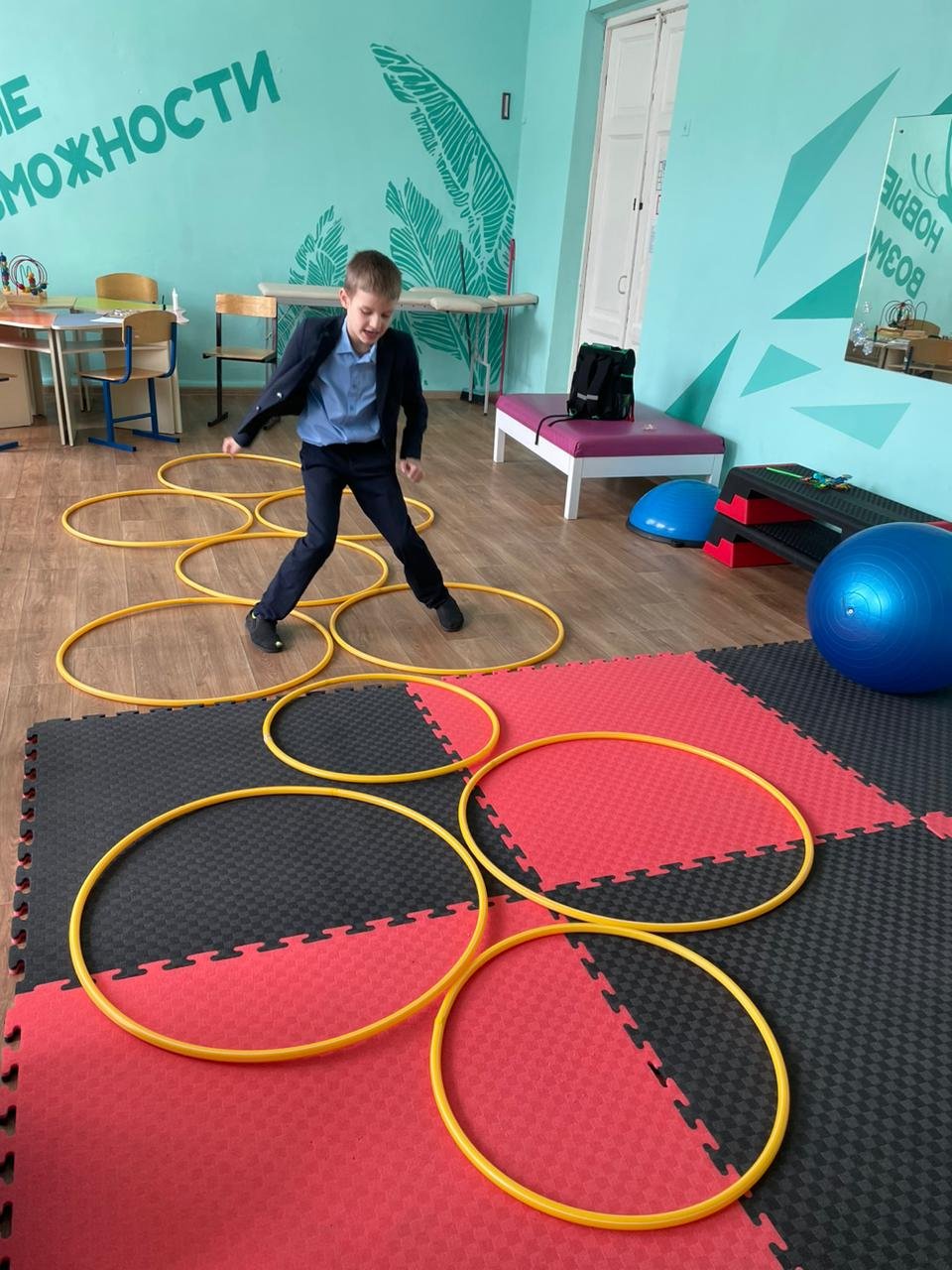 В групповой, а не только индивидуальной работе.
Основная цель работы с детьми с РАС – научить их коммуникации с окружающими, а индивидуальные занятия этому научить не могут.
Наши специалисты взяли на себя непростую задачу- социализировать детей-аутистов!
В проекте «Спорт для всех. Социализация детей с РАС работа проводилась по следующим направлениям:
мультимодальные занятия с детьми с РАС адаптивной физкультурой (занятия, включающие в себя как физическую активность, так и обучение академическим навыкам (возможен также вариант, когда физическая активность является стимулом для ребенка во время проведения академических занятий); 

- работа с семьями, воспитывающими детей с РАС: консультации от эксперта проекта, проведение тренинга для родителей, открытого занятия по обучению ребенка коммуникативным навыкам, съемка и размещение в социальных сетях информационно-обучающих видеороликов с ответами на актуальные вопросы родителей детей с РАС).
Были проведены два тренинга для родителей по занятиям физкультурой с детьми в домашних условиях
Важно, что один из них родители посетили вместе с детьми для отработки полученных на тренинге знаний и коррекции от эксперта проекта при необходимости!
Достигнутые количественные показатели:
Количество детей, с которыми проводились мультимодальные занятия - 25
 Общее количество проведенных занятий в рамках реализации проекта 200. 
Разработано 25 индивидуальных программы по адаптации детей к обучению в школе;
Проведены 360  консультаций для родителей детей с РАС в возрасте от 4 до 10 лет..Проведены 2 тренинга для родителей детей с РАС с целью их обучения проведению занятий физической культурой в домашних условиях. 
Произведены съемка и монтаж 16 видеороликов по наиболее актуальным для родителей детей с РАС вопросам, в том числе касающихся занятий с ребенком физкультурой в домашних условиях .
2016
После анализа достигнутых в ходе реализации проекта результатов, можно сделать следующие выводы о его результатах и социальном эффекте: - с каждым годом количество детей с аутизмом увеличивается, и работа наших специалистов гораздо более востребована, чем возможна в рамках проекта. 
Именно поэтому наша работа продолжается!